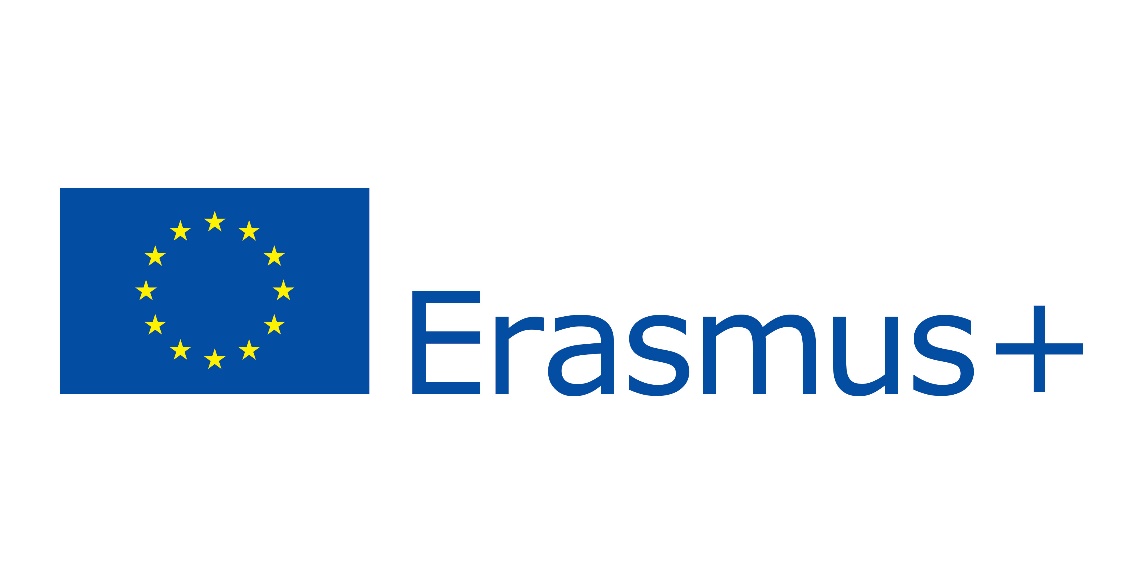 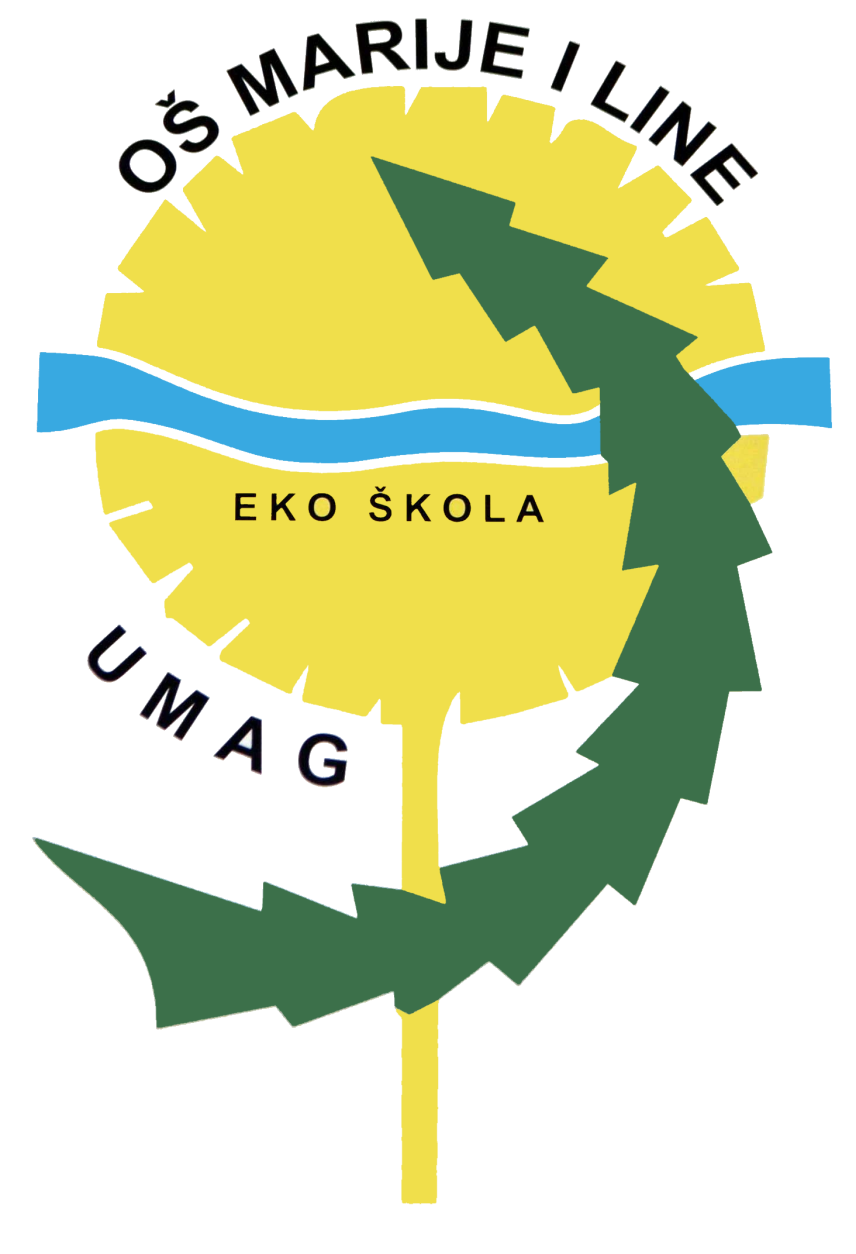 Erasmus Projekt 2018. - 2020. 
LOVE LIFE
POBOLJŠANJE SAMOPOUZDANJA, DRUŠTVENIH VJEŠTINA I EMOCIONALNE INTELIGENCIJE KOD UČENIKA
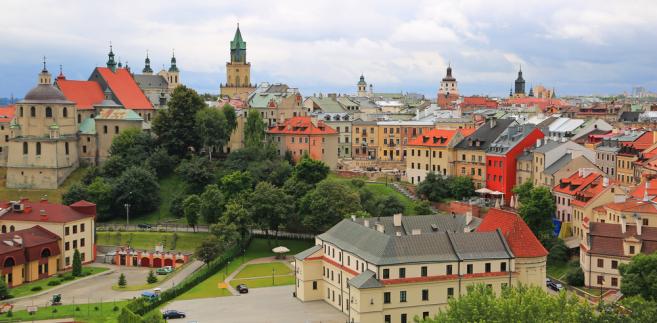 Partneri:
Umag - Hrvatska
Lublin - Poljska
Bad Ems - Njemačka
Marousi - Grčka
Monopoli - Italija
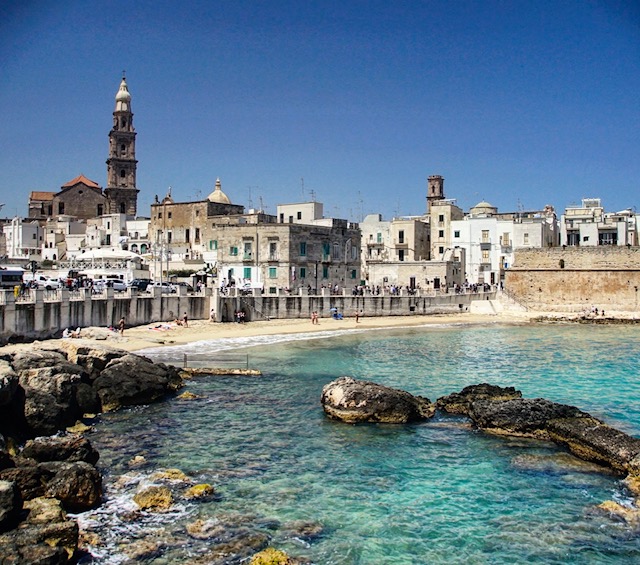 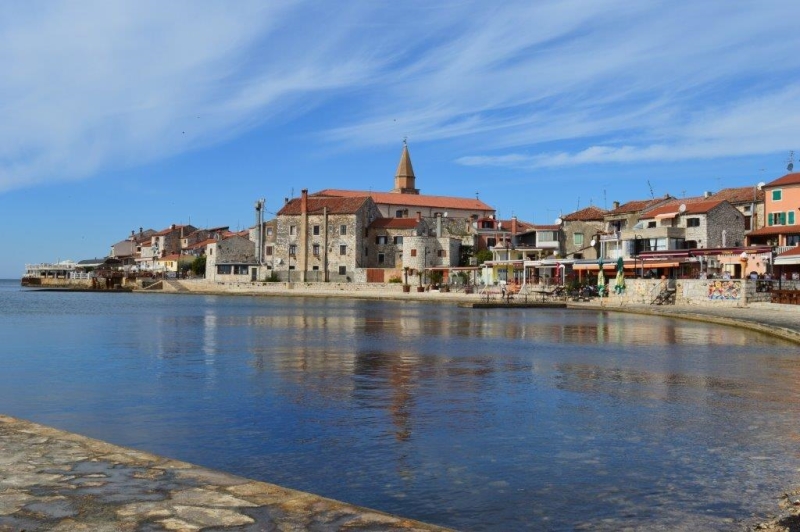 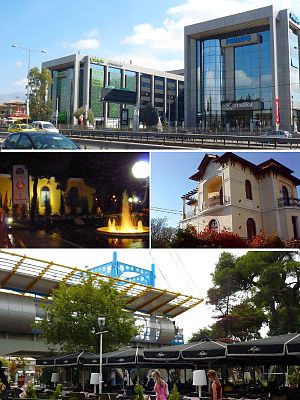 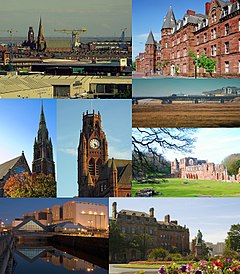 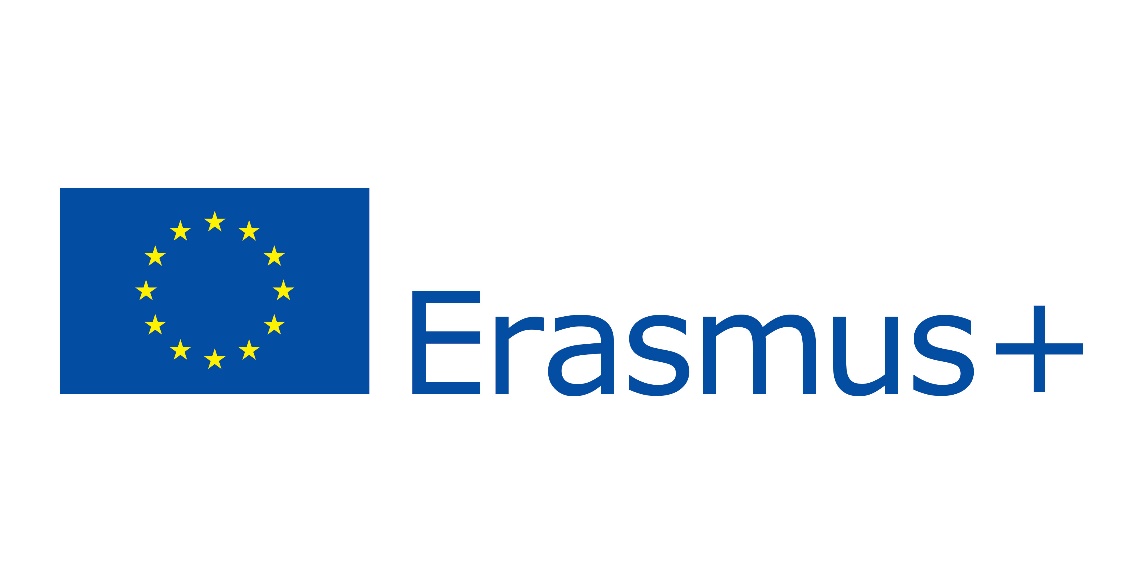 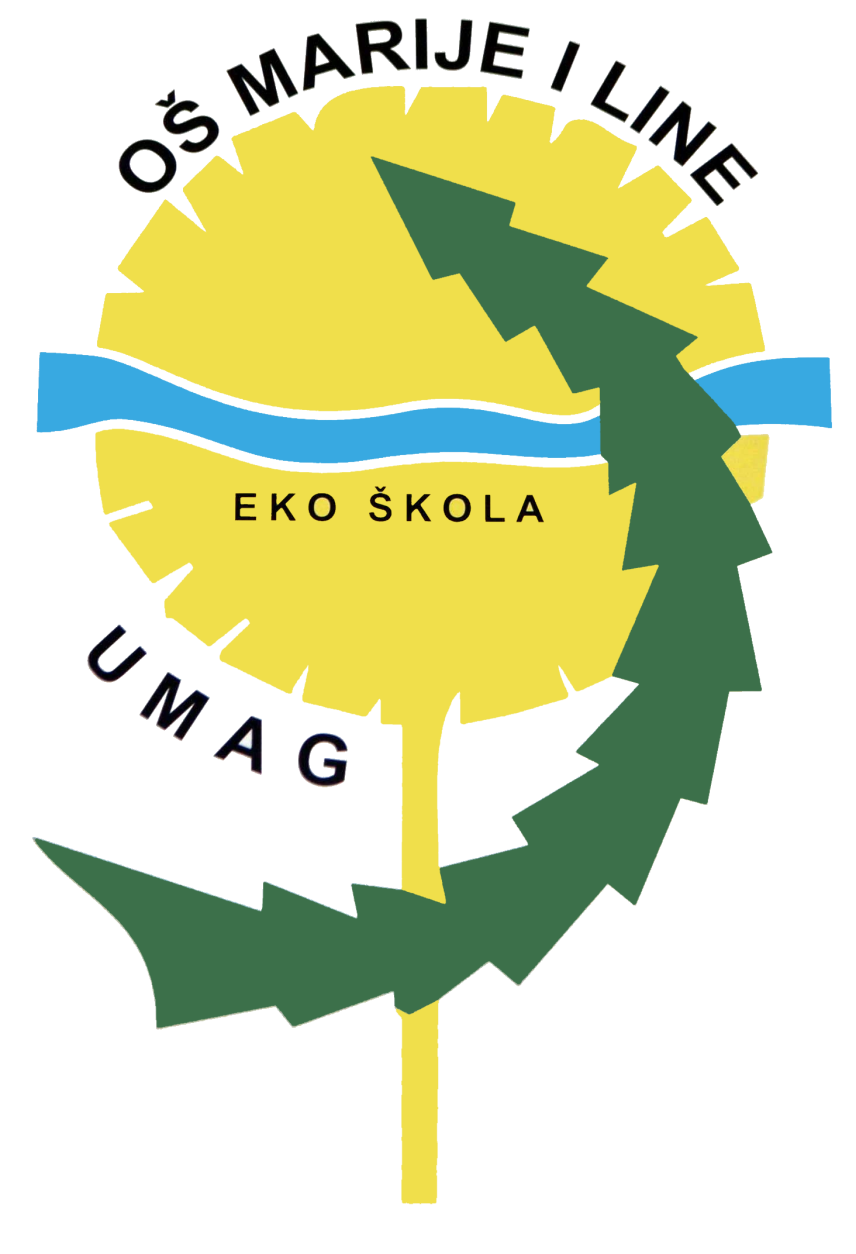 Erasmus Projekt 2018. - 2020. 
LOVE LIFE
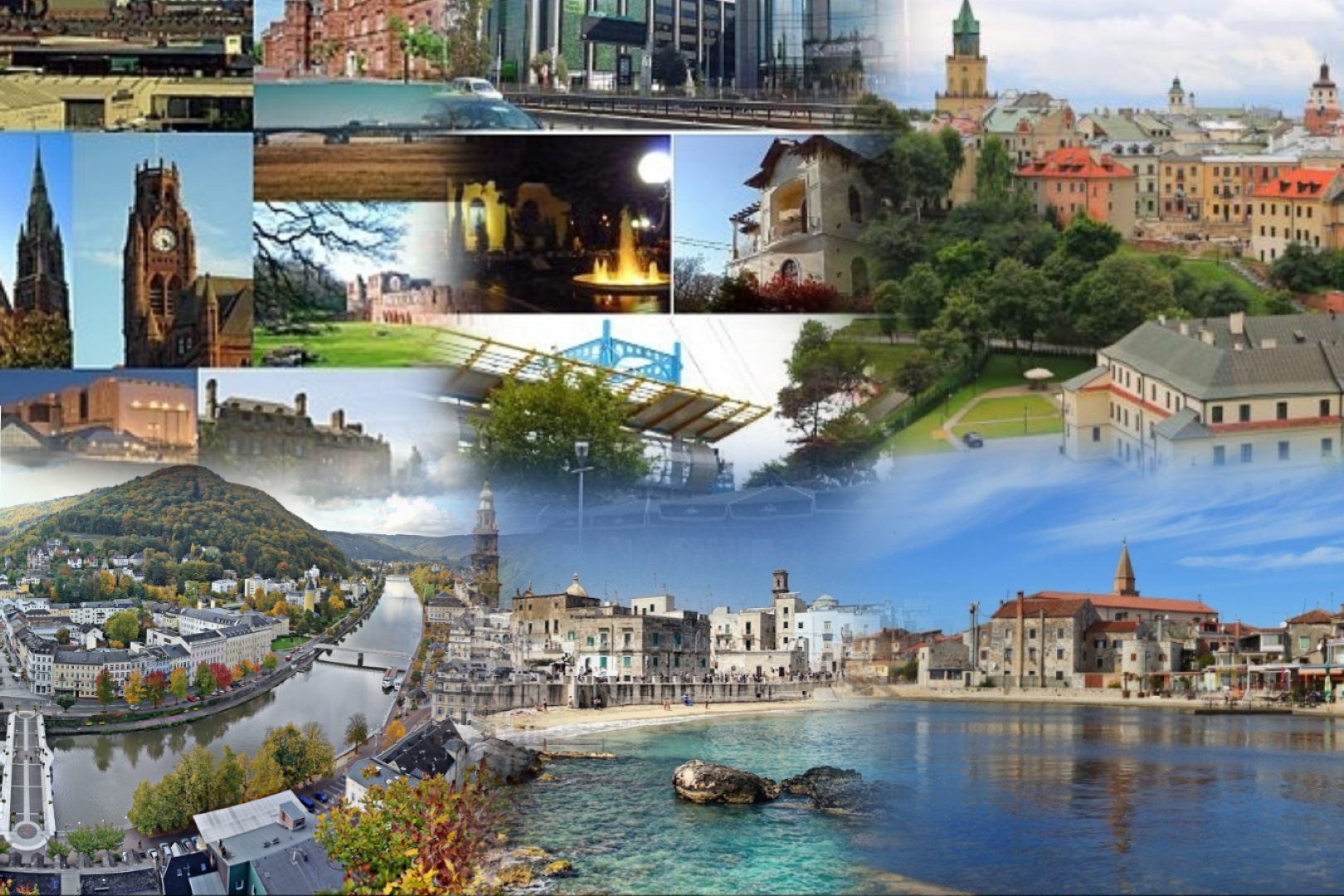 Improving students’ self-esteem,
social  skills and emotional intelligence
Love Life – Pedagoške mjere poticanja samopouzdanja, društvenih vještina i emocionalne inteligencije
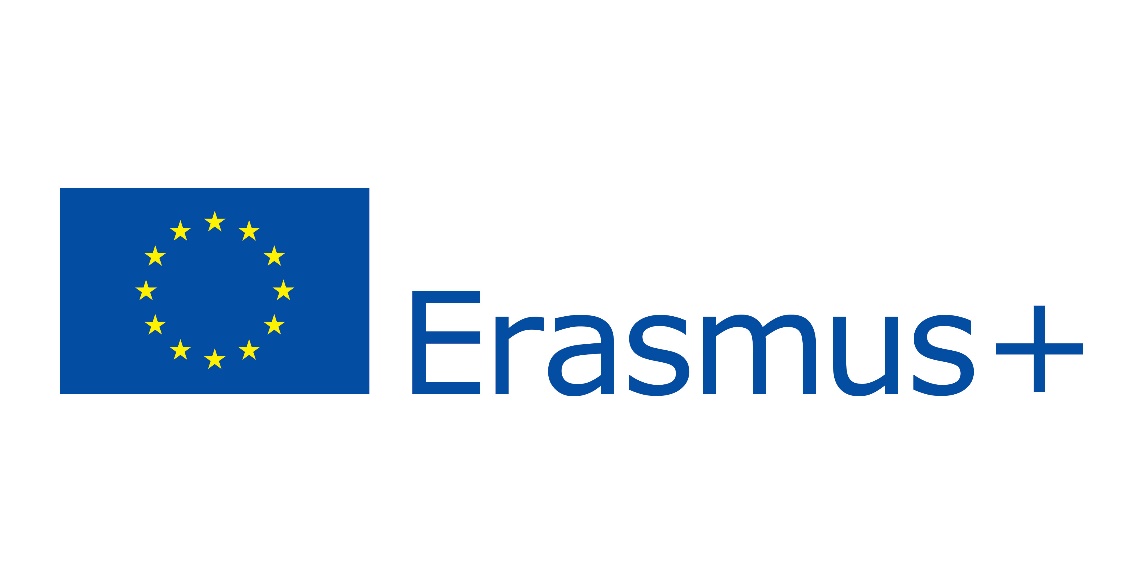 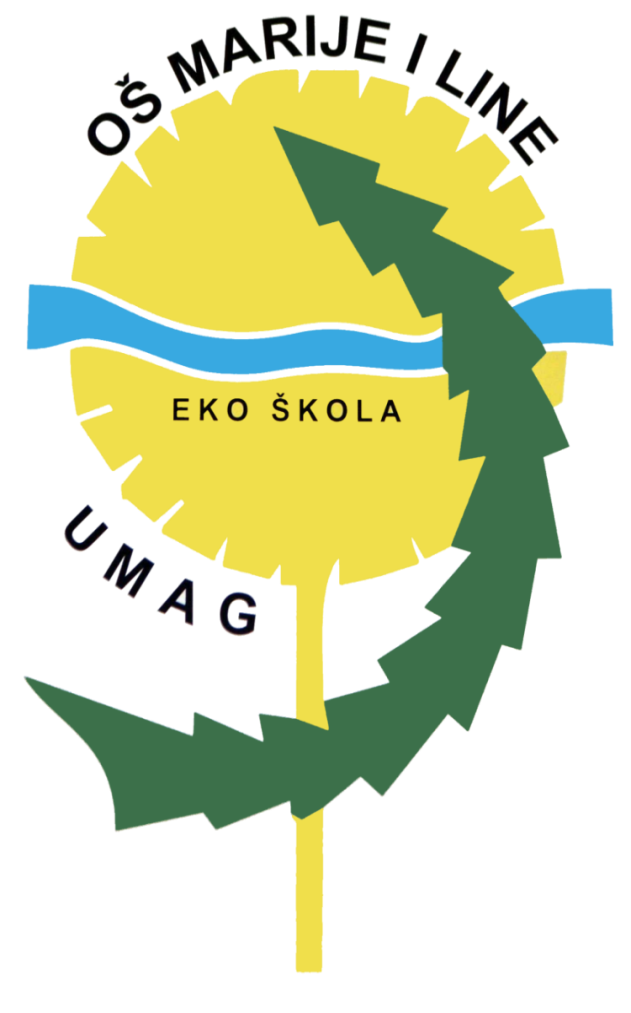 Erasmus Projekt 2018. - 2020. 
LOVE LIFE

Rad na projektu dijeli se u 6 zanimljivih modula:
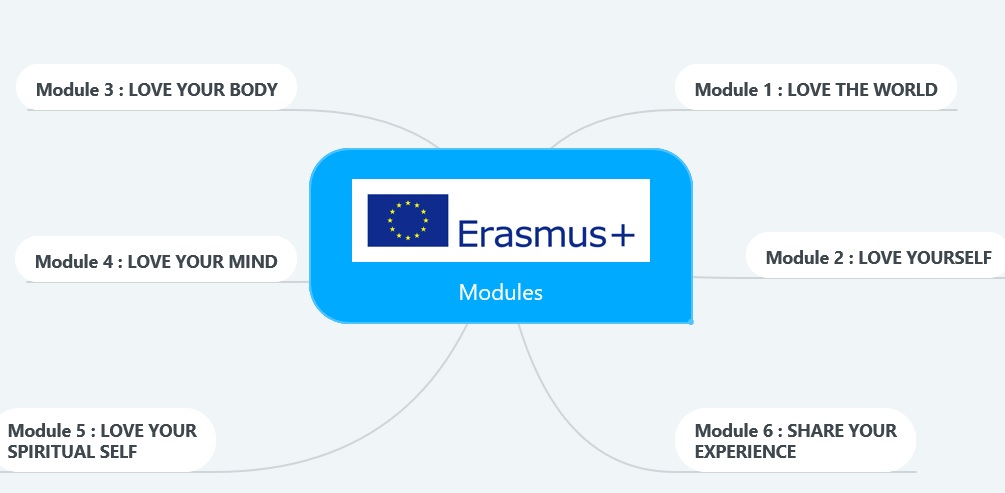 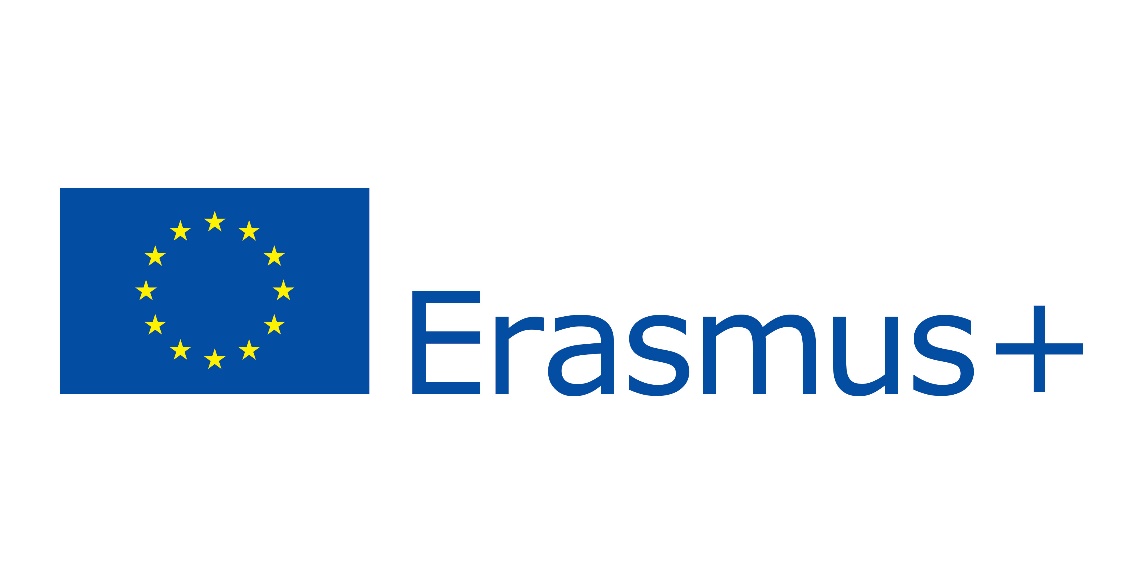 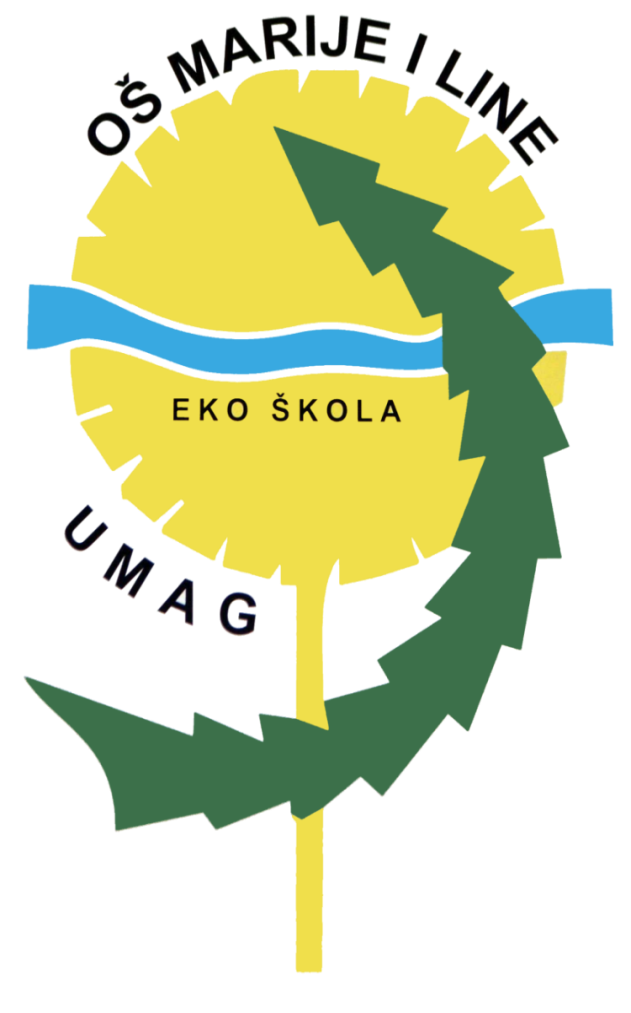 Erasmus Projekt 2018. - 2020. 

“LOVE LIFE” - VOLI ŽIVOT
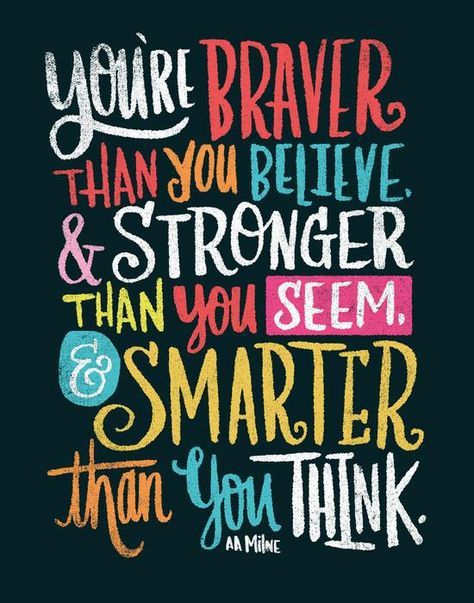 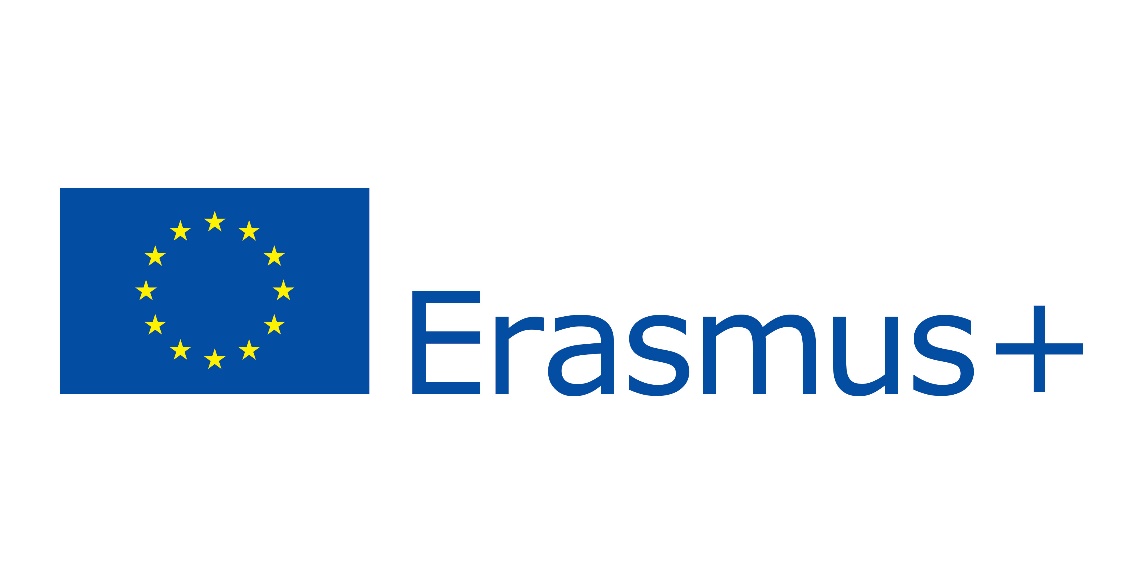 Države partneri u projektu
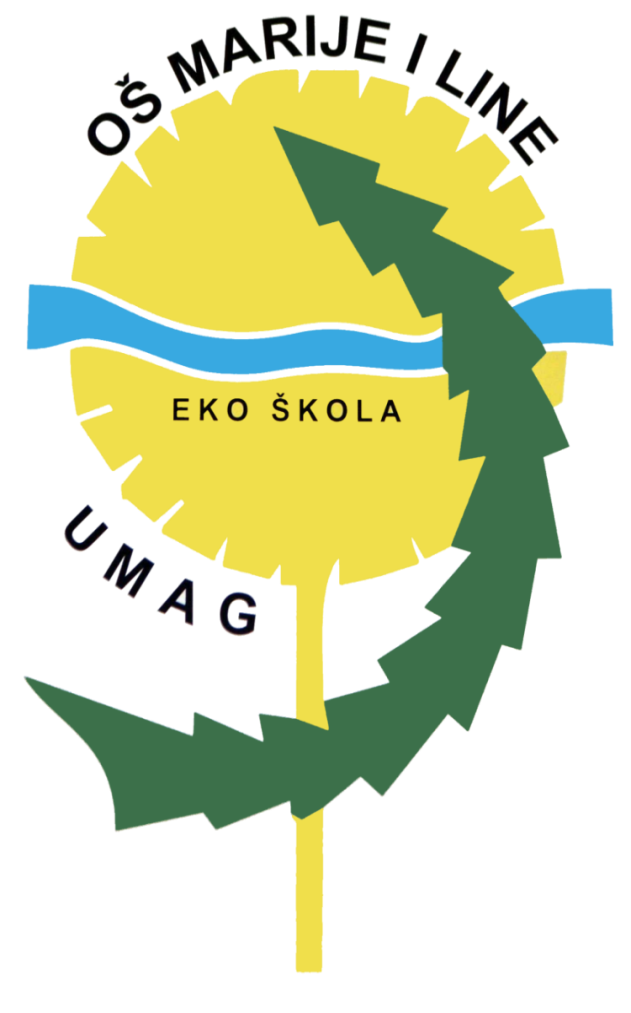 Erasmus Projekt 2018. - 2020.
   “LOVE LIFE”
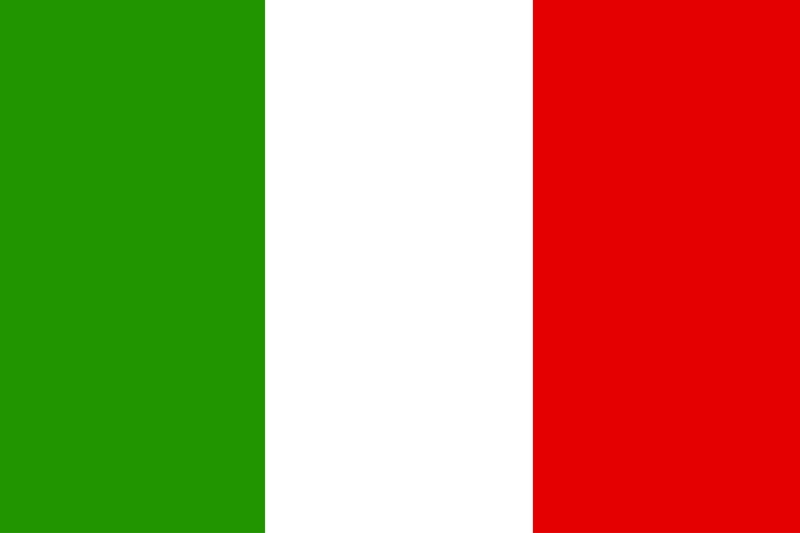 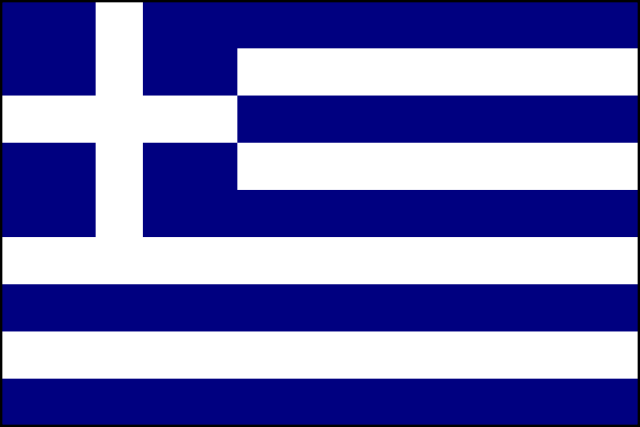 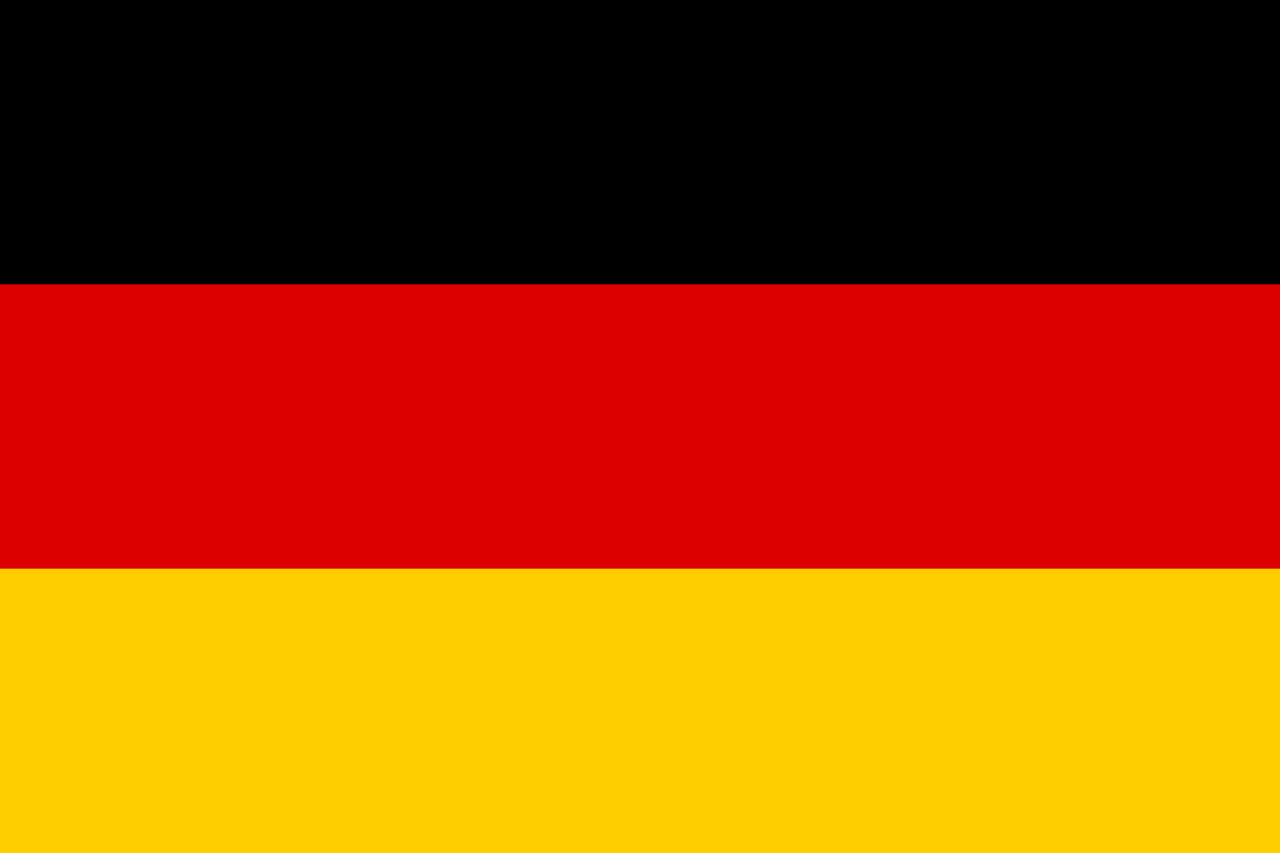 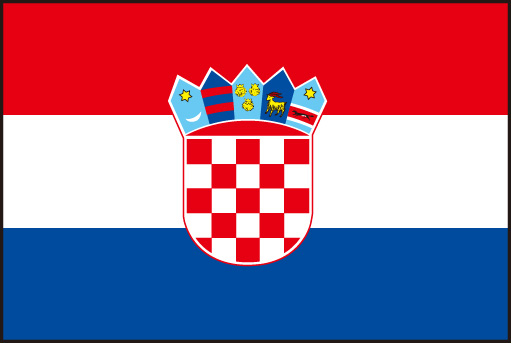 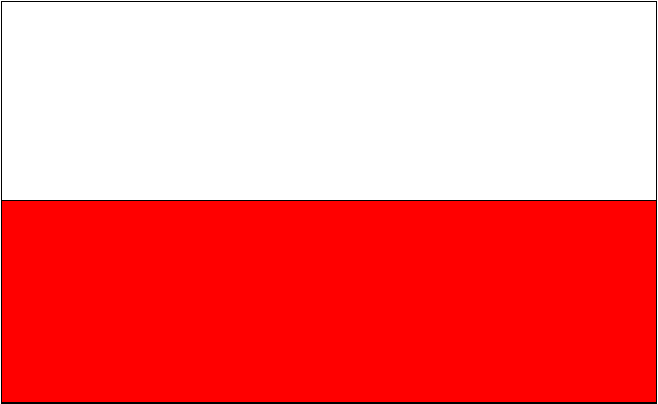 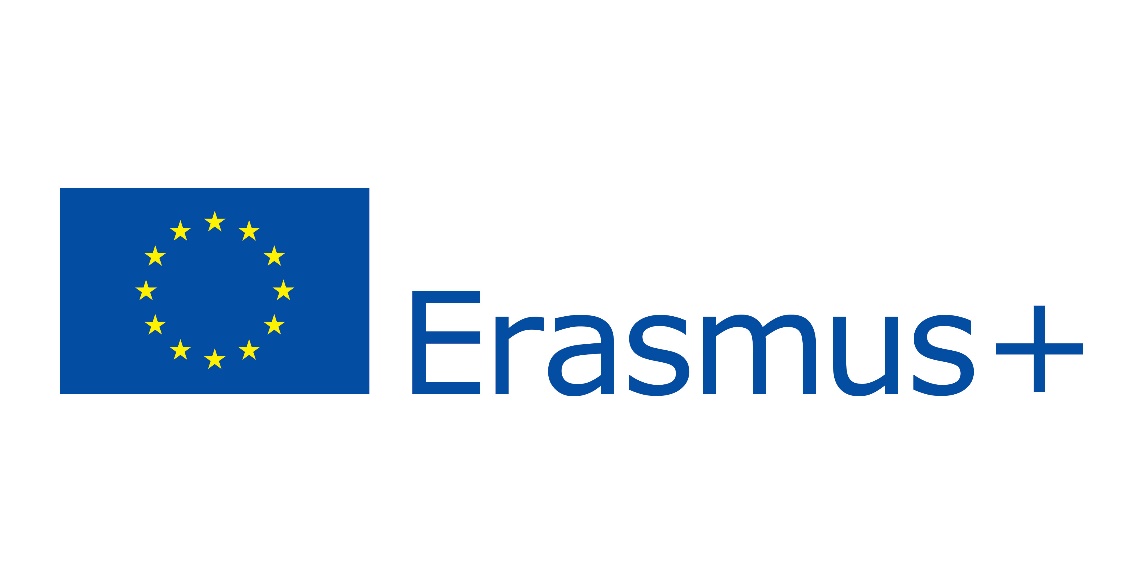 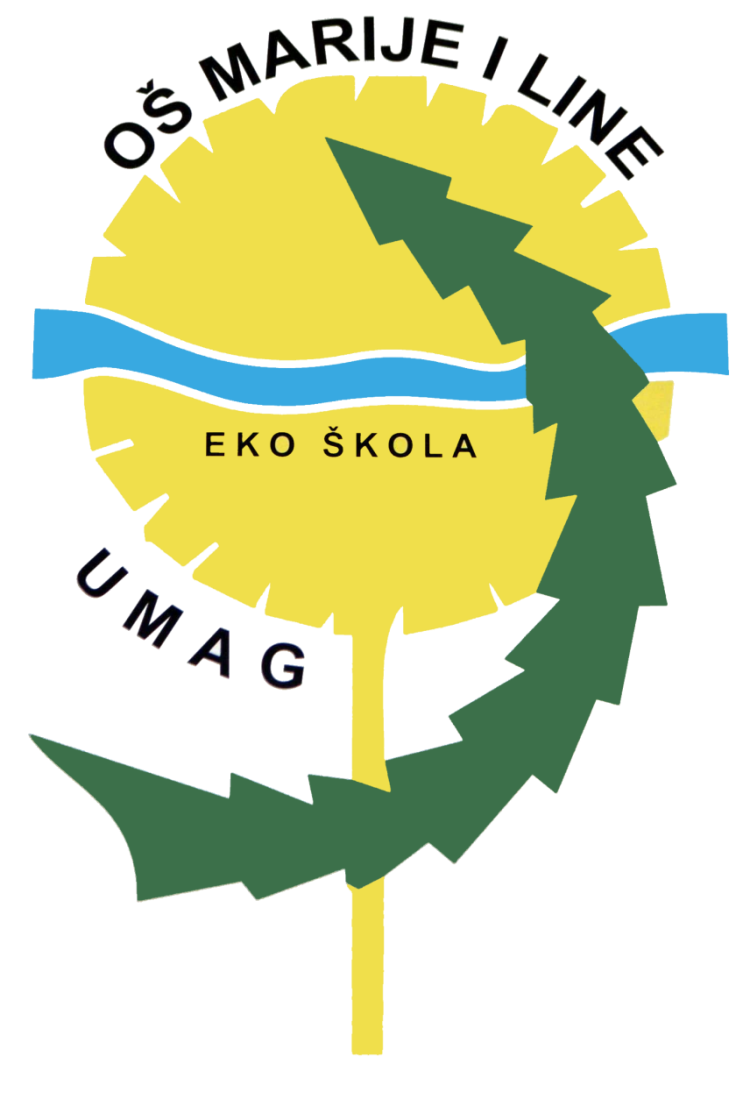 Erasmus Projekt 2018. - 2020. 

LOVE LIFE
Poboljšanje samopouzdanja, društvenih vještina i emocionalne inteligencije kod učenika
PoČETAK PROJEKTA 
RUJAN/LISTOPAD 2018.
Predstavljanje projekta školskoj zajednici, roditeljima i javnosti

Realizacija projekta i grupa za nadzor u školama sudionicima kako bi se konkretizirala podjela zadataka i ubrzalo planiranje prvih aktivnosti

Predstavljanje projekta u lokalnom tisku, na web stranicama škole i na društvenim mrežama obrazovnih ustanova koje sudjeluju u projektu

Natječaj i radionice za izradu slogana projekta i loga projekta
Službeni odabir loga projekta putem online glasovanja u digitalnom alatu “Surveymonkey”

SVI ZAINTERESIRANI UČENICI ZA SUDJELOVANJE I RAD U PROJEKTU NEKA SE JAVE SVOJIM RAZREDNICIMA ILI U ŠKOLSKU KNJIŽNICU
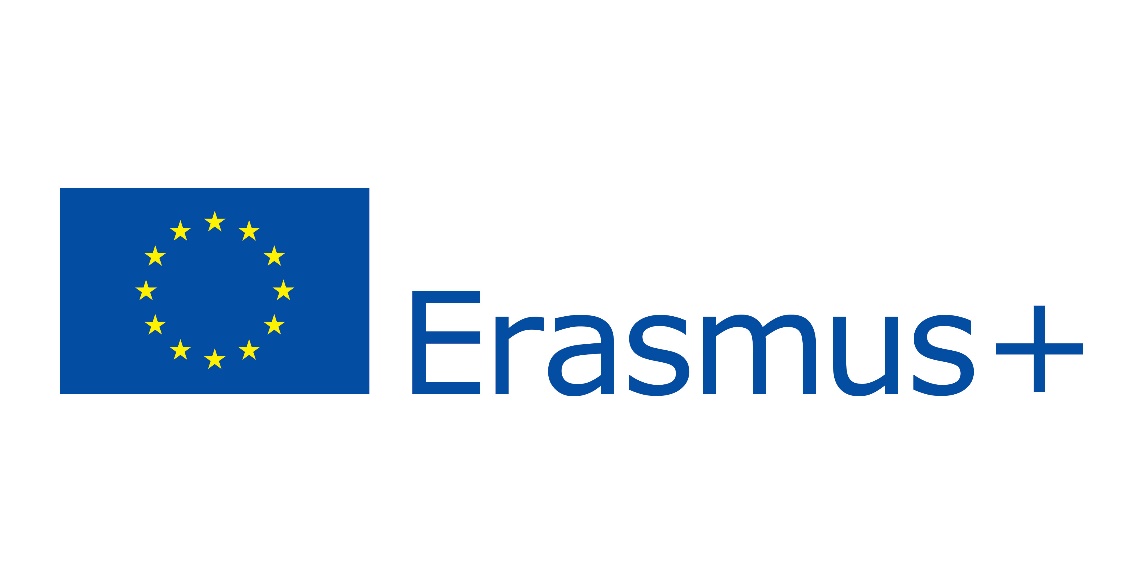 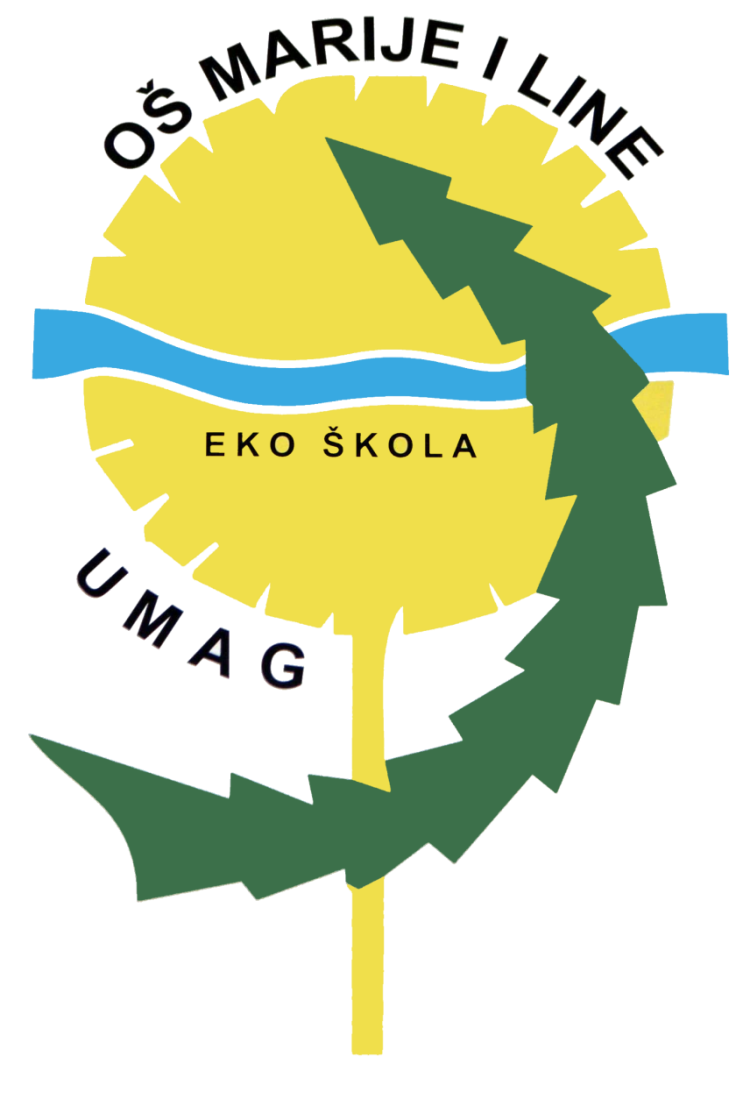 Erasmus Projekt 2018. - 2020. LOVE LIFE
Poboljšanje samopouzdanja, društvenih vještina i emocionalne inteligencije kod učenika


Aktivnosti  za  Rujan/listopad 2018.
Izrada web stranice projekta s informacijama o temi projekta, cilju projekta, školama sudionicama te o drugim relevantim aktivnostima projekta

Poveznica (link) projektne stranice sa školskom web stranicom

Izrada e-Twinning stranice projekta i prva komunikacija sudionika u projektu na ovoj platformi

Izrada YouTube kanala i projektnog bloga sa sadržajima projekta

Kreiranje “pinova” na  projektnoj stranici na Pinterestu

Predstavljanje prezentacija o školi i gradu na “Padlet” platformi. 
Padlet radionica za članove Erasmus tima